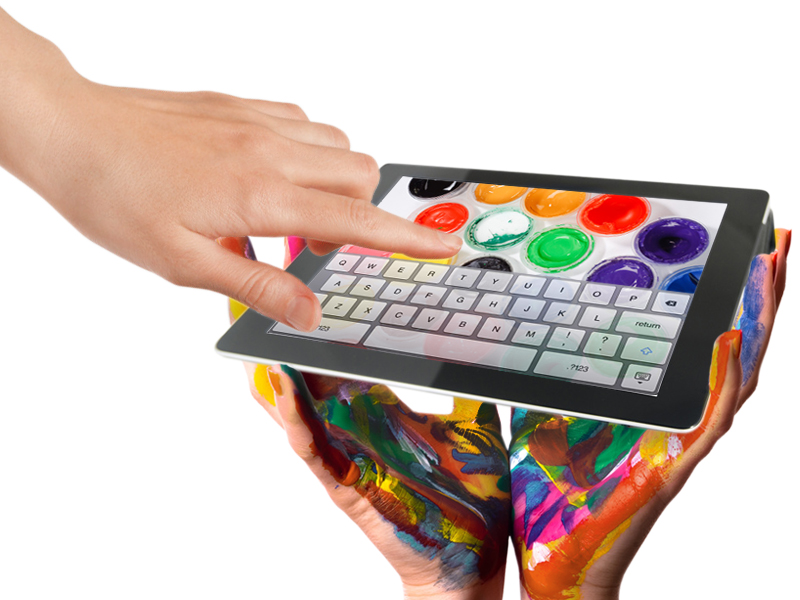 Kako procijeniti smislenost korištenja tehnologije u razredu?
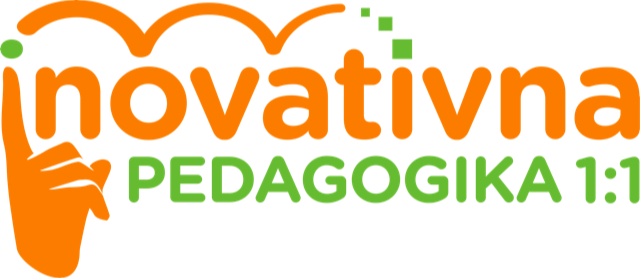 Prof. Maja Vičič Krabonja
Dr. Magdalena Šverc
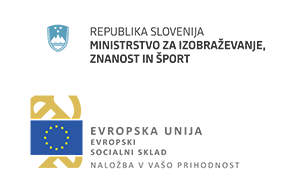 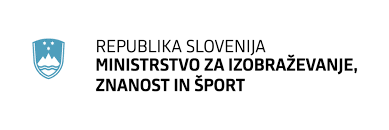 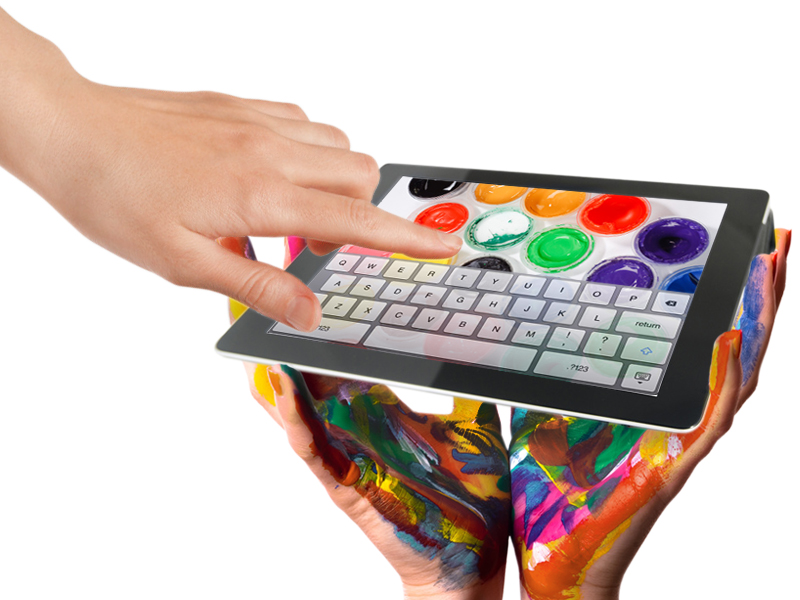 Inovativna učna okolja 
podprta z IKT 
Inovativna pedagogika 1:1
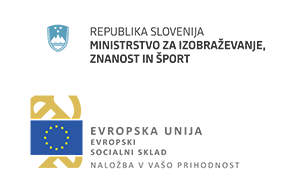 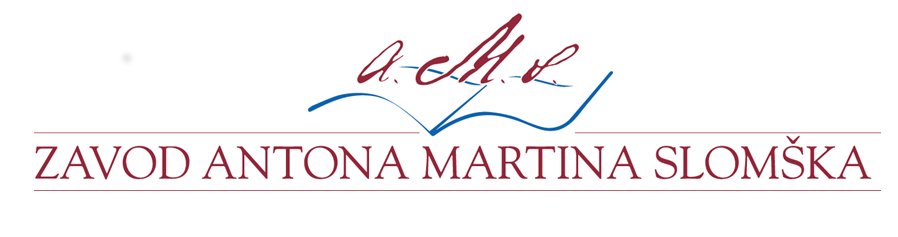 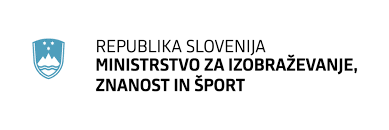 [Speaker Notes: Kad smo raščistili što su inovativna okruženja za učenje, mislili smo da je problem riješen jer IKT svi znamo da upotrebljavamo. Podrška nije ni velika znanost.]
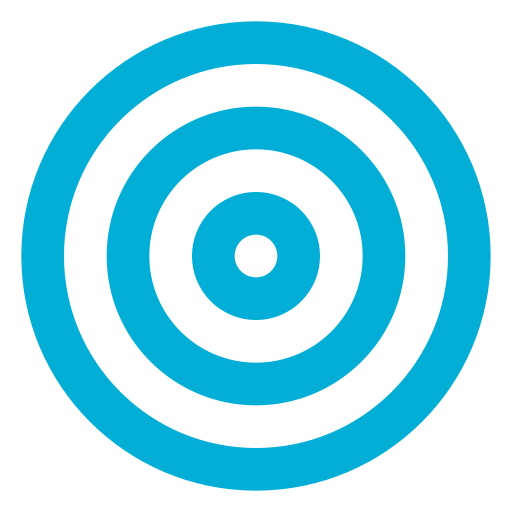 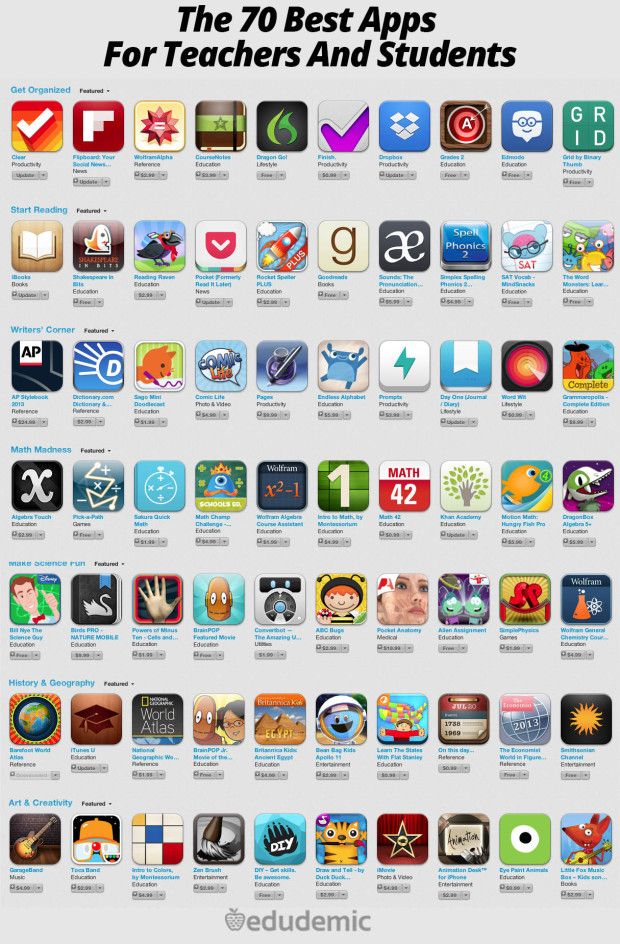 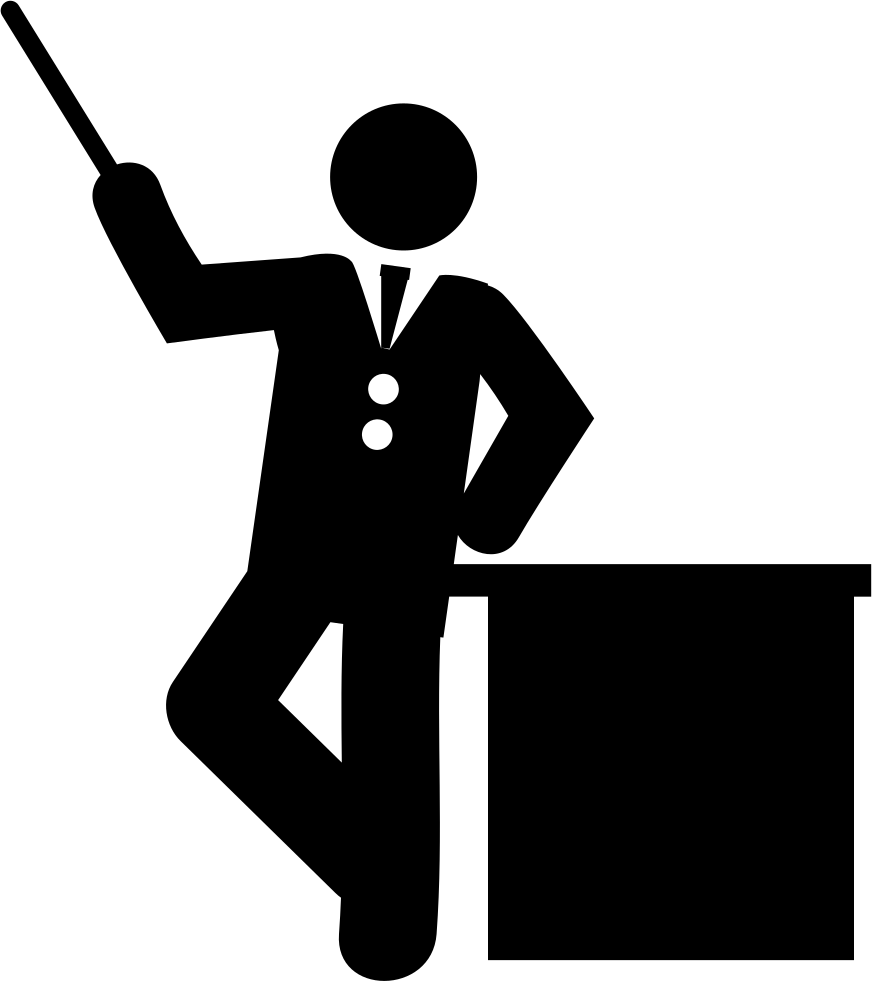 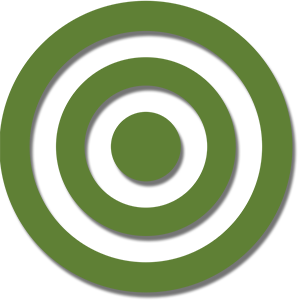 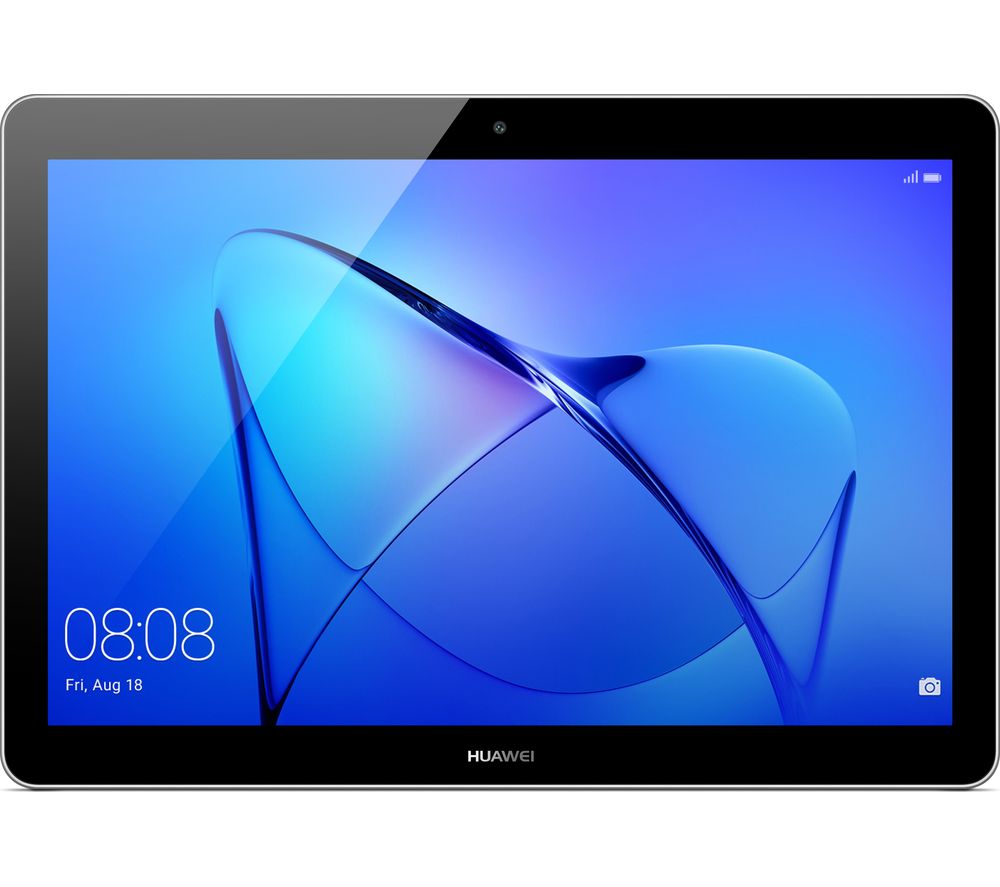 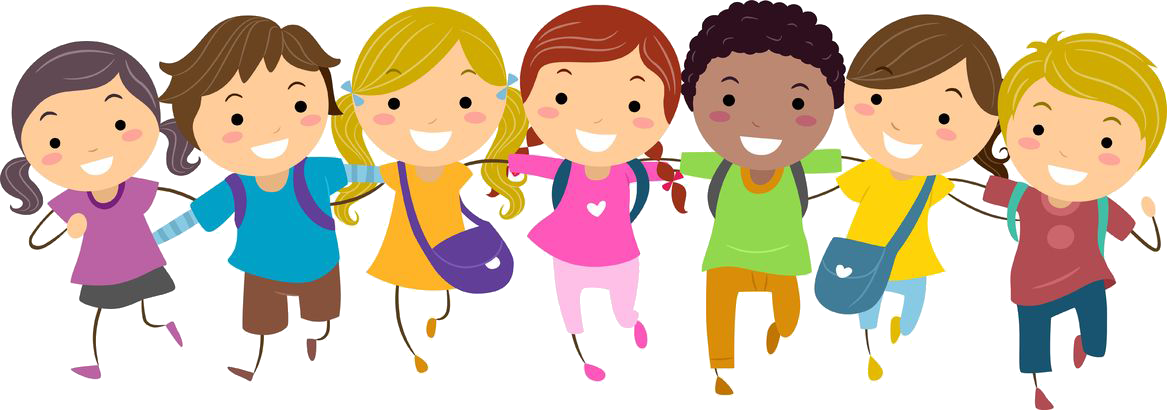 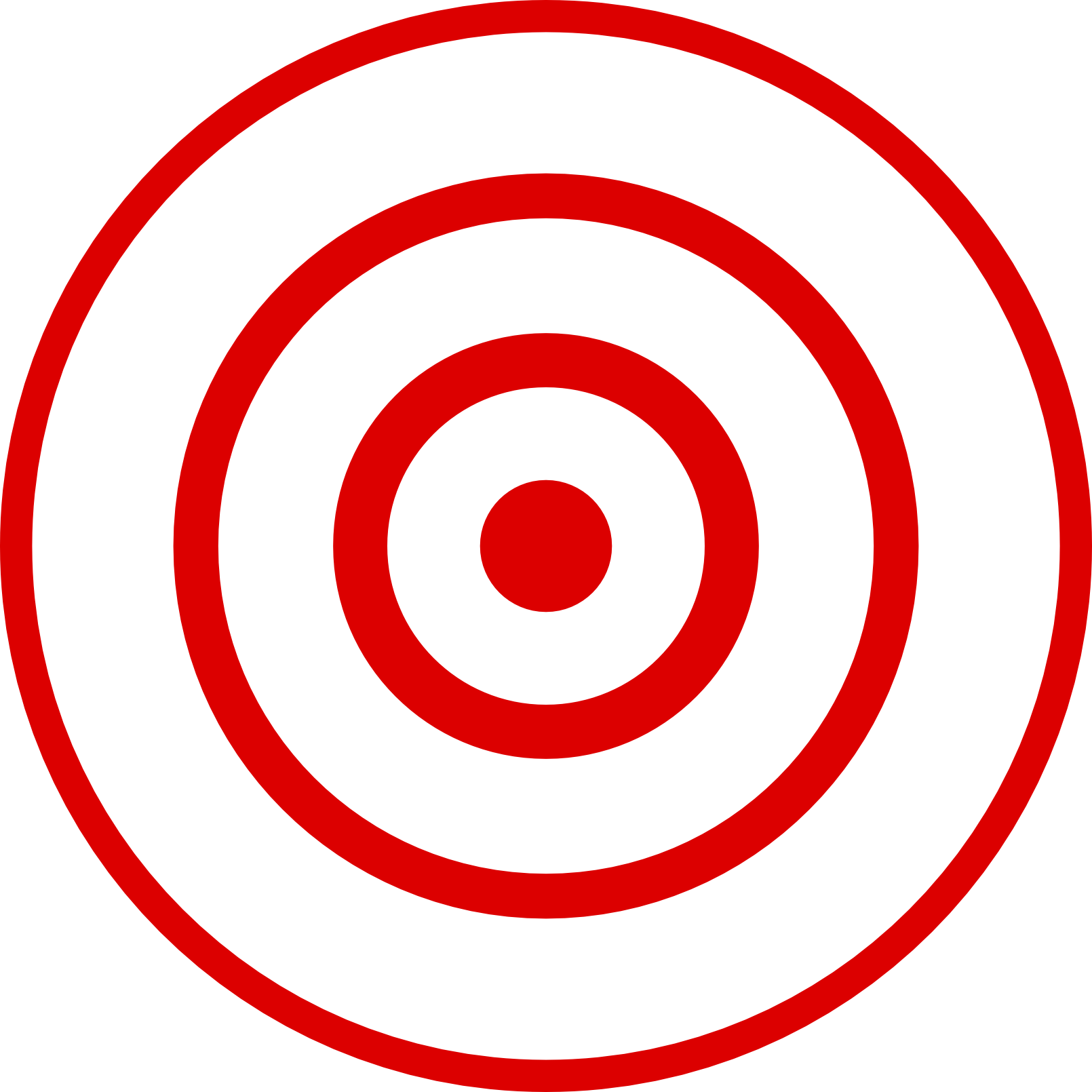 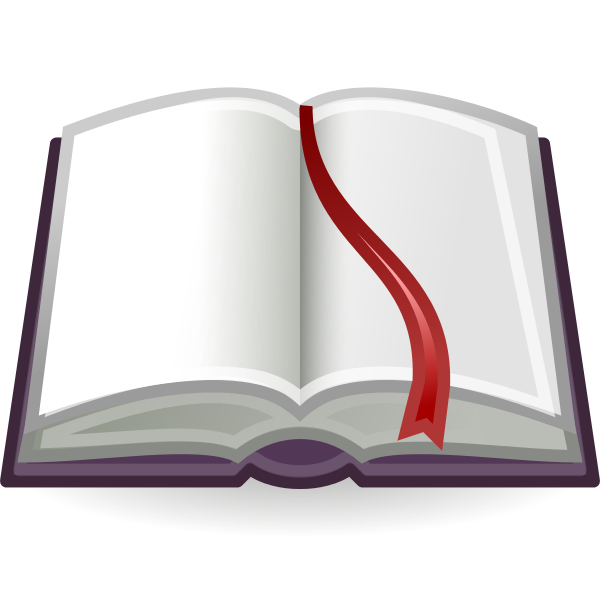 [Speaker Notes: Pristup tehnologiji dakle još ne znači da će učenje samim time biti i učinkovitije, iako neki dokazuju da uporaba tehnologije koju učenici koriste u svakodnevnom životu, u nastavi povećava njihovu motivaciju i osjećaj uključenosti [10, 11]. Novije istraživanje među slovenskim srednjoškolcima pokazalo je da 50% anketiranih učenika u školi upotrebljava IKT nekoliko puta tjedno, 21% čak svaki dan. Manje poticajan je podatak da je 42% te uporabe ograničen samo na jedan ili dva nastavna predmeta, što ukazuje na vrlo neravnomjerno uključivanje uporabe IKT-a u poučavanje [12].
Tablice su za motivaciju. Dakle, prvo nam treba gomila energije da nagovorimo učitelje da se promijene, a zatim da ih zaustavimo i usmjerimo.]
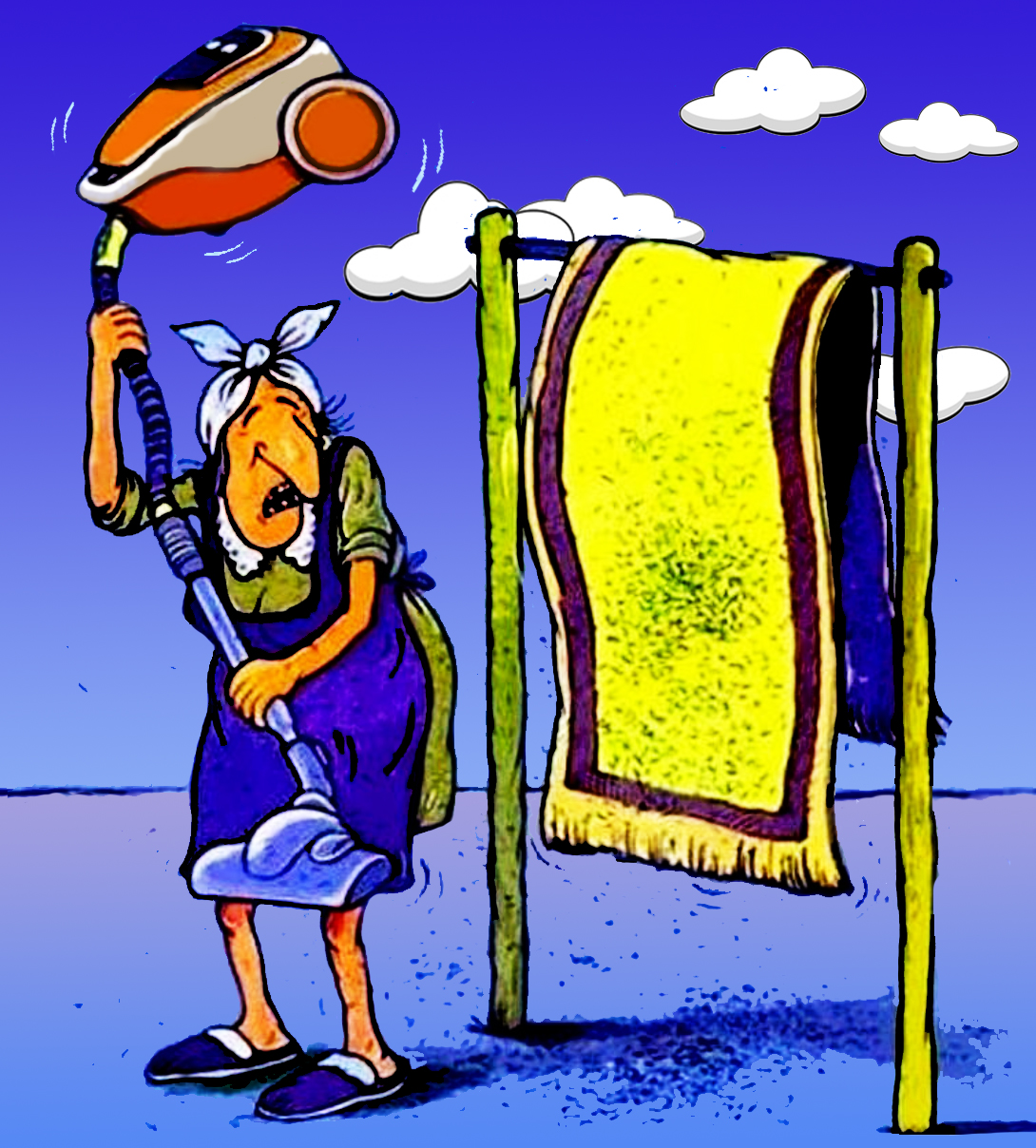 [Speaker Notes: Evo tu učitelja – sa novimi alati na stari način, Kako da to sprečimo? Glavno je svakako usposobljavanje učitelja. Ne znam, kako je kod vas ali u Sloveniji , uvjek se nađu dvije struje
-  Oni koji kaže: nipa ne radi, nemamo vremena
- Oni koji traže: dajte nam primjere dobre prakse. Ajde, dokažite nam ,da to radi ]
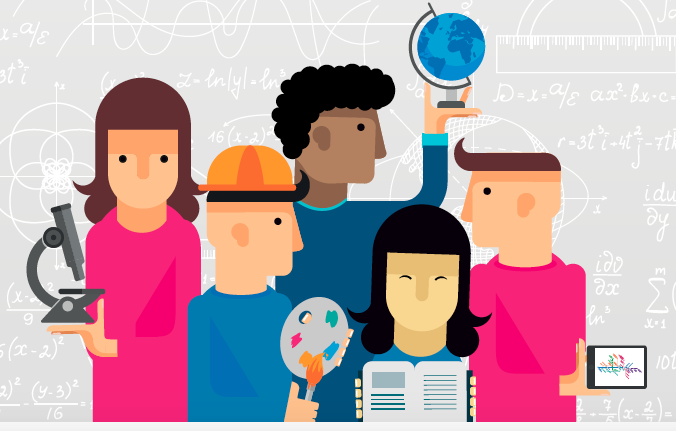 IKT ...
[Speaker Notes: Evo , za prve. Pitanja, koja treba učitelj da si postavi kad planira ili reflektira upotrebu tehnologije kot nastave?]
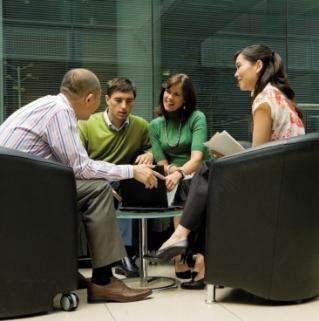 [Speaker Notes: A za drugu grupu nastavnika, koji uvjek traže primjere dobre prakse]
Testiranje 3 modela vrednovanja:
[Speaker Notes: Na tih 71 primjera isprobali smo 3 modele vrednovanja. U razredima niso bili na hospitacijama, tako da nam je kot vrednovanja oslanjali na ciljeve.
Od 9 mogućih bodova, analizirani primjeri su ih u prosjeku dosegli 5,91, pri čemu između osnovne i srednje škole u prosjeku nema značajnijih razlika, kako prikazuje Tablica 3:]
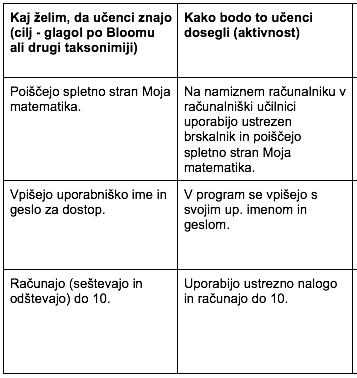 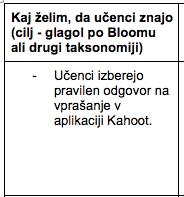 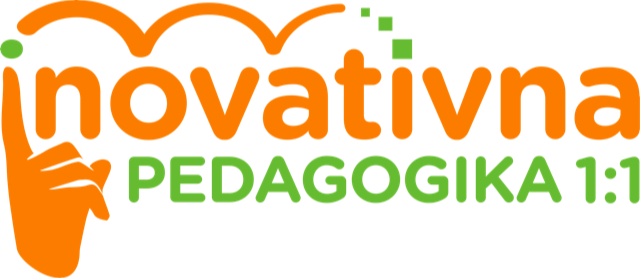 [Speaker Notes: Zanimljivo je da su najviši stupanj dosegli svi primjeri sportskog odgoja, 
a podroban pregled je pokazao da se radilo o snimanju i video analizi određenih elemenata s namjerom pravilnije izvedbe., pa su po RAT modelu svi dobili 3 bodove – tranformacija.

Zašt su jezici nisko? Istaknut je element učenje osnovnih vještina i reprodukciju, a da se pritom nije bitno promijenio način učenja (npr. uporaba kartica za upamćivanje, kvizova za utvrđivanje i provjeru i sl.).  izrazito je prisutan u nastavi stranih jezika (prije svega u osnovni školi) i kod različitih predmeta u prva dva trogodišta osnovne škole, iako i tu nalazimo primjere dobre uporabe koji jako odstupaju od prosječne uporabe tehnologije u nastavi. Ispod prosjeka postignutih bodova su primjeri slovenskog jezika u srednjoj školi. Međutim, na temelju tri analizirana primjera, čije je prevladavajuće obilježje uporaba prezentacijskog alata PPT za pripremu govornih nastupa, ne možemo zaključivati o ispodprosječnoj uporabi tehnologije u nastavi.]
[Speaker Notes: Model – 61% dosega 3 točke
Model – 51% doseže 2 točke – premalo diskriminatoren
Model – 59% doseže 2 točki, 3 samo 1]
RAT 	       SAMR MODEL
[Speaker Notes: Analiza je pokazala da je za učitelje u projektu Inovativno okružje za učenje uz podršku IKT-a najprimjerenija bila RAT ljestvica, ali uz kontinuirano preispitivanje dodane vrijednosti koju primijenjena tehnologija donosi u proces poučavanja i učenja. 
Slabost modela , koju smo zapazili - to je 51% svih primjera je na 2. razini, Kao slabost RAT modela pokazalo se relativno nisko razlikovanje na drugom stupnju (jačanje odnosno obogaćivanje), jer je u tu kategoriju (prije svega zbog dodane vrijednosti automatizirane povratne informacije, analitike učenja odnosno elemenata igrifikacije) upao i veliki broj primjera koji su po ICL rubrikama dosegli tek prvi stupanj, dakle učenje osnovnih vještina i reprodukciju, a da se pritom nije bitno promijenio način učenja 

tako da  smo na osnovu toga ustanovili da sad upotrebljavamo  SAMR model,. U prošloj školskoj godini učiteji su objavili 149 primjera dobre rabe, koje procjenivamo po SAMR modelu, kojeg vi dobro znate. 

Da bismo ustanovili jesu li planirane aktivnosti uistinu omogućile dosezanje postavljenih ciljeva, trebali bismo istraživanje nadograditi refleksijom učitelja i opažanjem nastave. Nadalje, kod analize predanih primjera bilo bi smisleno uključiti učitelje koji bi mogli potanko opisati vezu između ciljeva i aktivnosti, što bi moglo dovesti do promjena u vrednovanju pojedinih aktivnosti.]
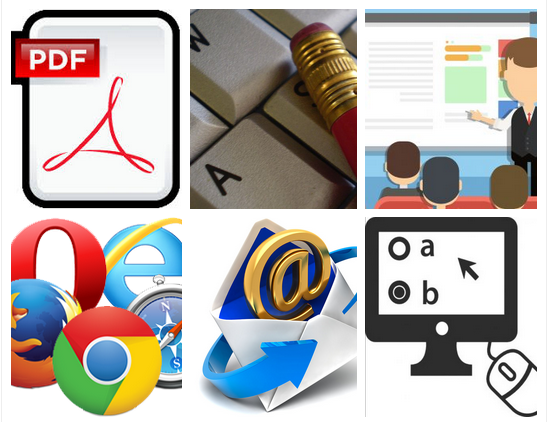 Značajno preoblikovanje zadatka, upotreba tehnologije omogućava postizanje viših, kompleksnijih ciljeva i ishoda učenja.
Tehnologija omogućava stvaranje novih zadataka, koji bez korištenja tehnologije ne bi bili mogući.
Ista aktivnost, ali učinkovitija izvedba, omogućena korištenjem tehnologije.
Analogno pretvoreno je u digitalno, bez poboljšanja.
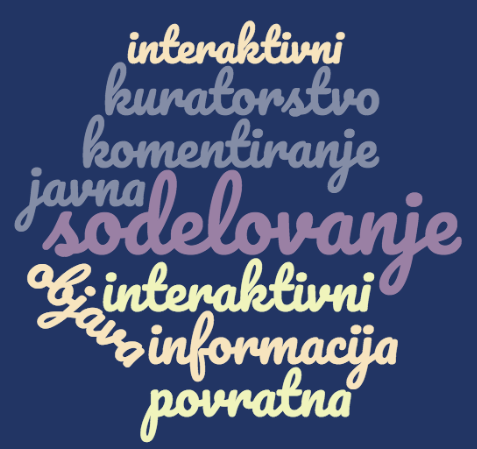 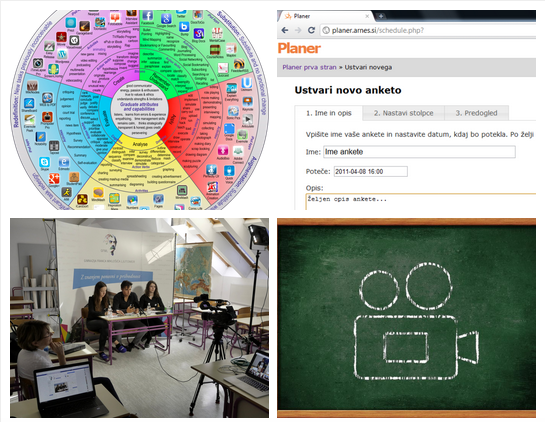 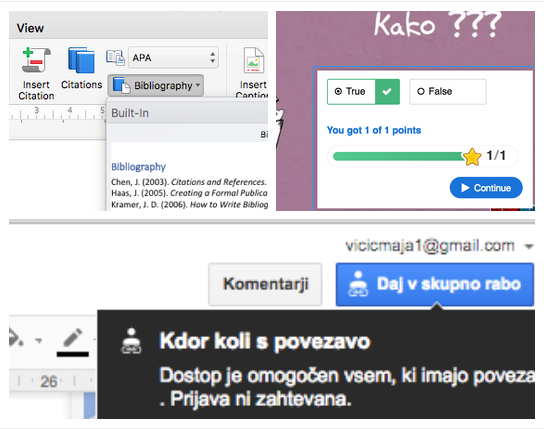 [Speaker Notes: Ček lista z vprašanji

 
SAMR model
Poboljšanje = efikasnost
Substitution – tehnologija je zamjena, bez ikakvog poboljšanja i funkcionalne promjene u nastavi. Faza u kojoj je analogno pretvoreno u digitalno.  Npr. pisanje eseja nije na papiru nego u Wordu dokumentu.
Augmentation – tehnologija je zamjena ali s funkcionalnim poboljšanjem; proširenje / poboljšanje (dodana vrijednost) – npr. pisanje eseja u Google docu uz mogućnost dijeljenja i komentiranja.
Transformacija = novo učenje
Modification – Tehnologija omogućava značajno preoblikovanje zadatka. Važno je posebno naglasiti zadatak (to je ono što nastavnik osmisli da bi postigao određene ishode kod učenika) – npr. pisanje eseja na blogu gdje može koristiti video, slike, dodavati linkove.
Redefinition – tehnologija omogućava stvaranje novih zadataka, koji bez korištenja tehnologije ne bi bili mogući – npr. umjesto pisanja eseja, učenici mogu napraviti i objaviti projekt digitalnog pripovijedanja.]
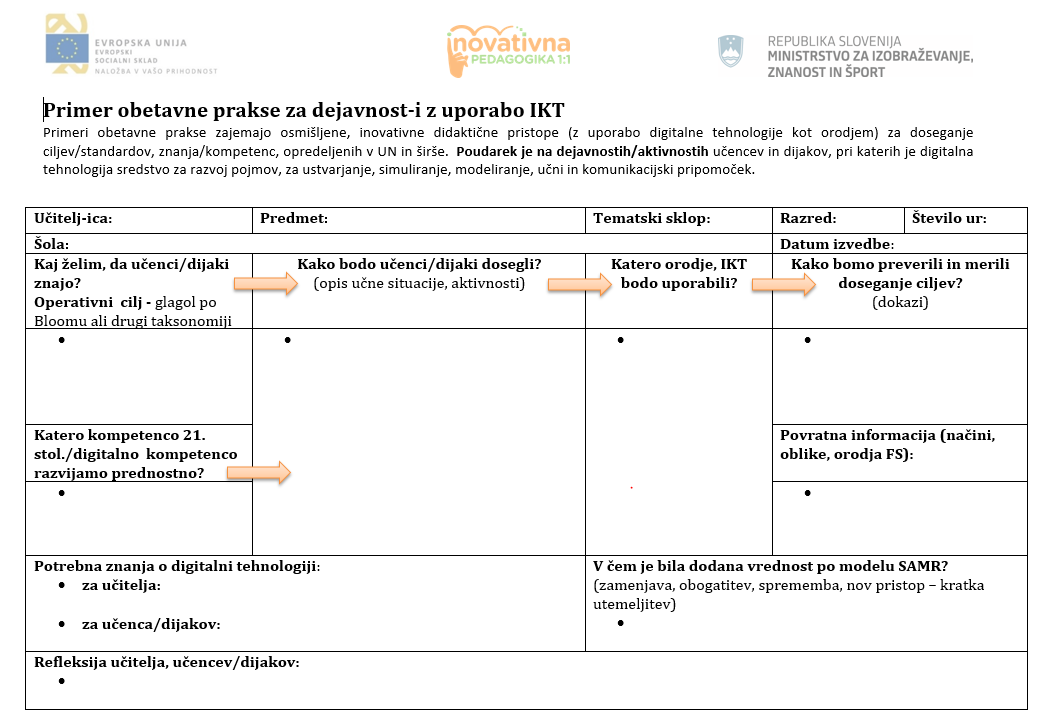 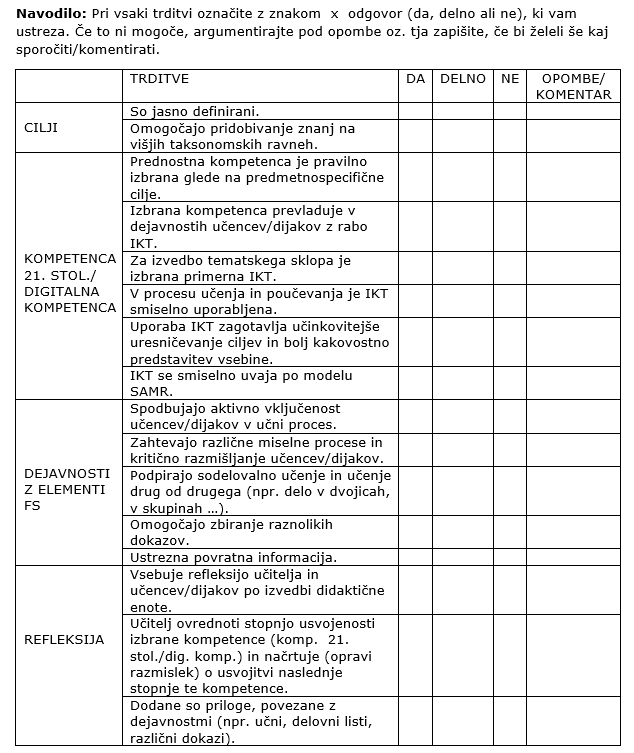 Ček – lista za učitelje
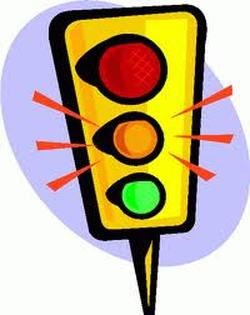 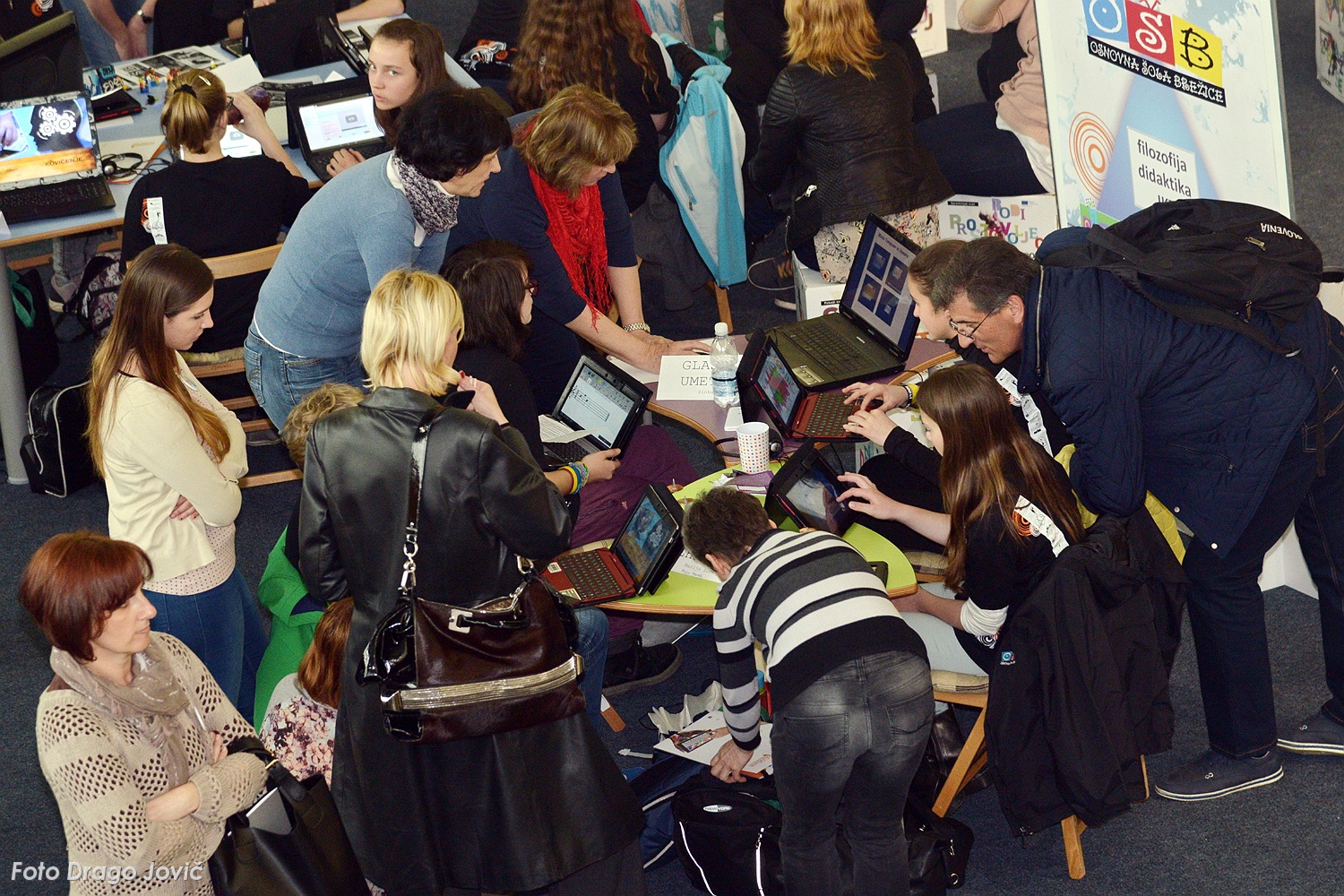 Učitelji
uče!
[Speaker Notes: Ako želimo kreativnog, inovativnog učitelja koji će razviti kompetencije učenika i omogućiti im aktivno i cjelovito sudjelovanje u društvu 21. stoljeća, moramo osigurati inovativno okruženje za učenje ne samo za učenike, već i za učitelje. Prikazani ciklus odnosi se na oboje.]
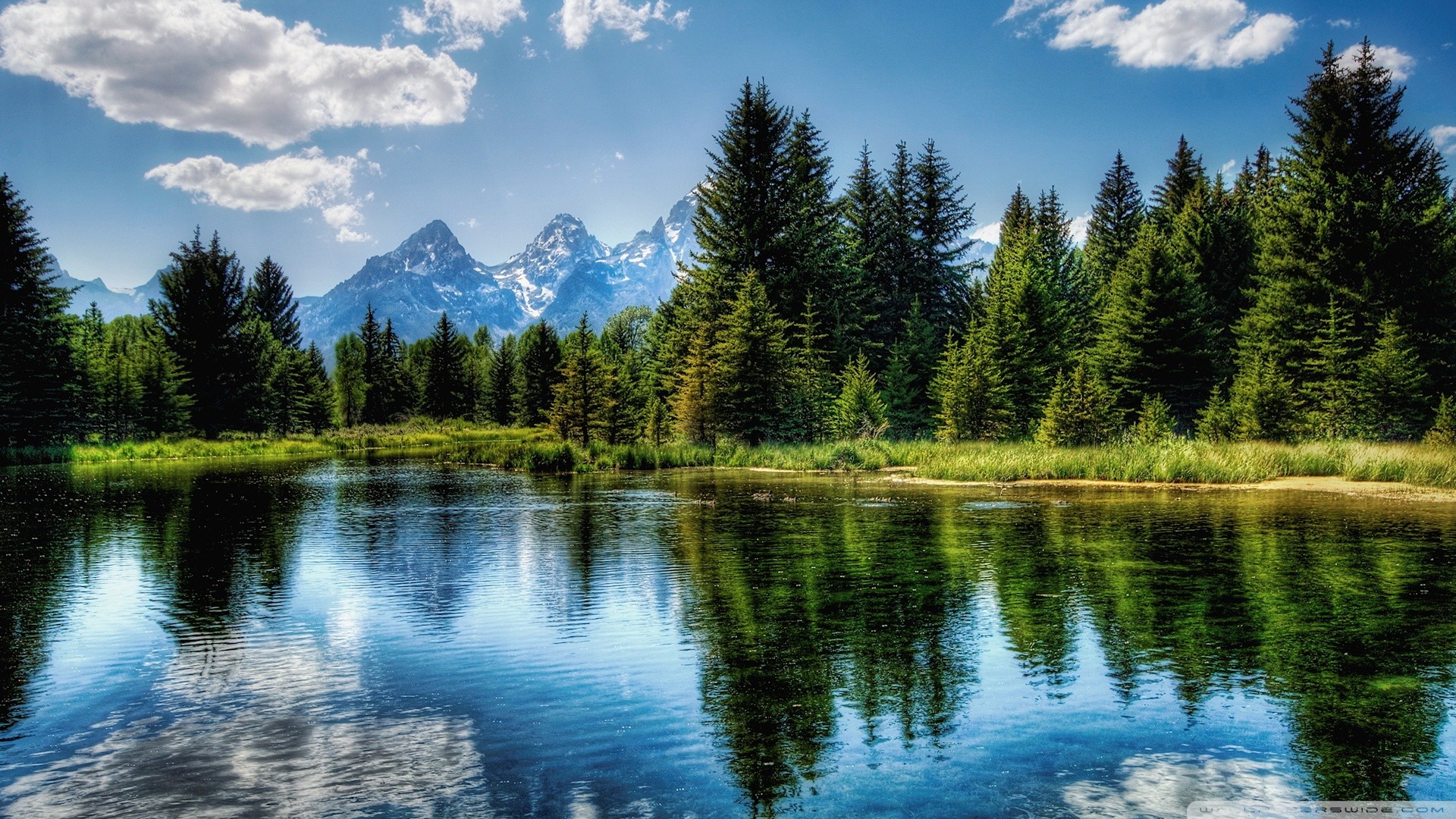 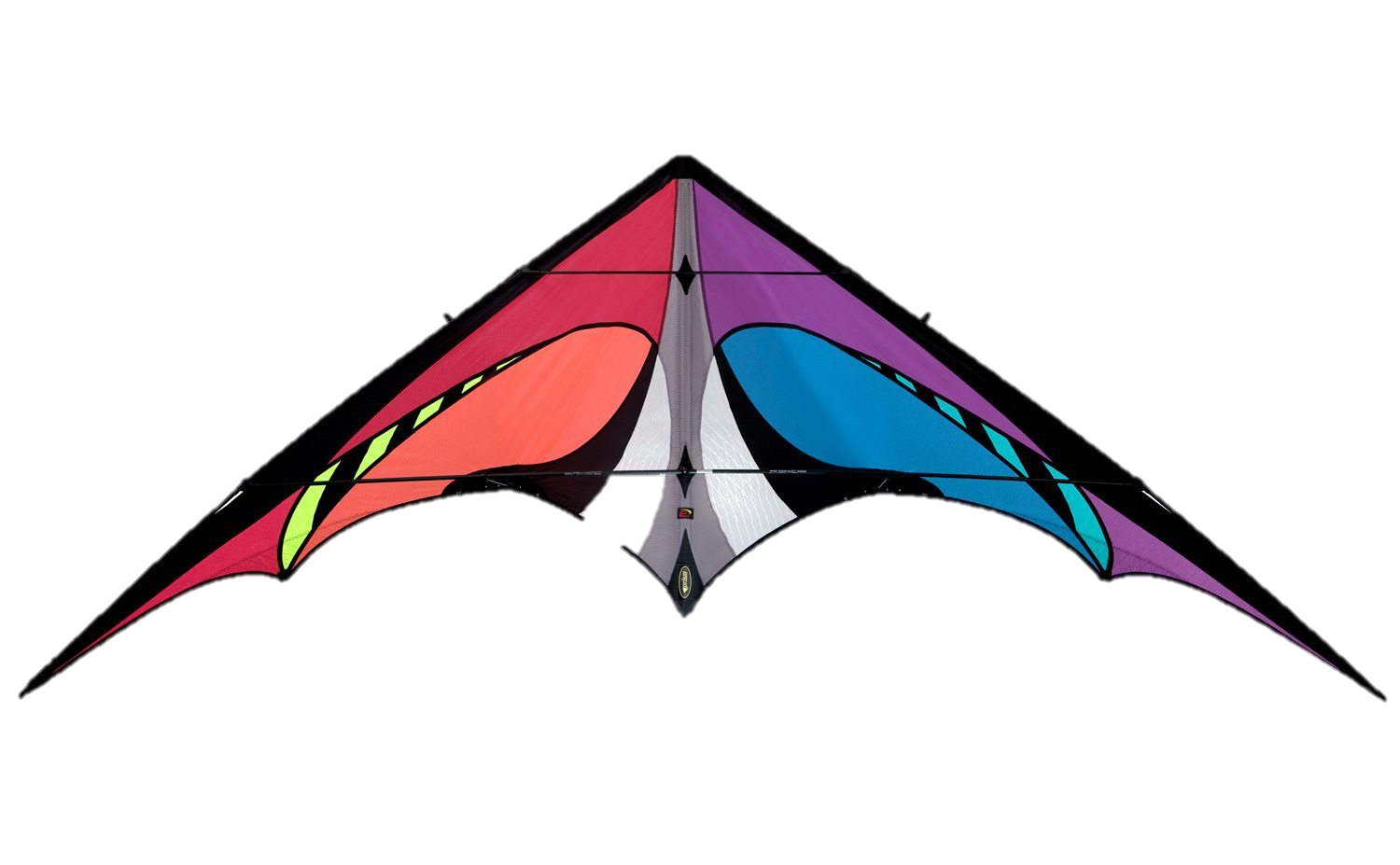 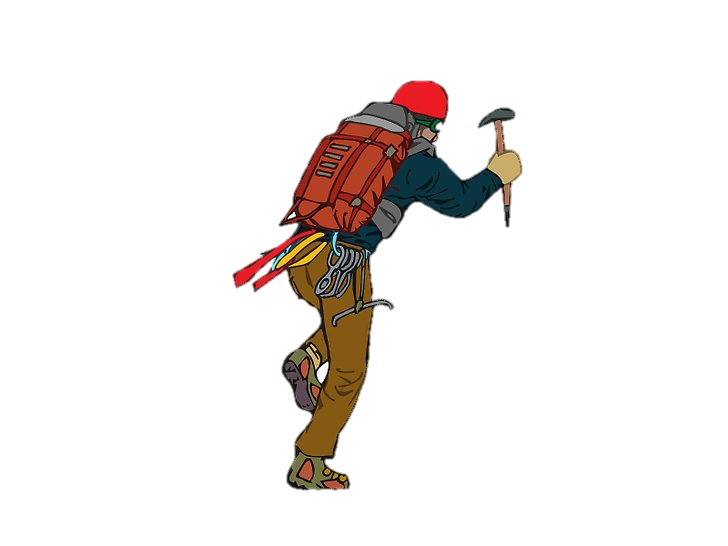 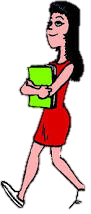 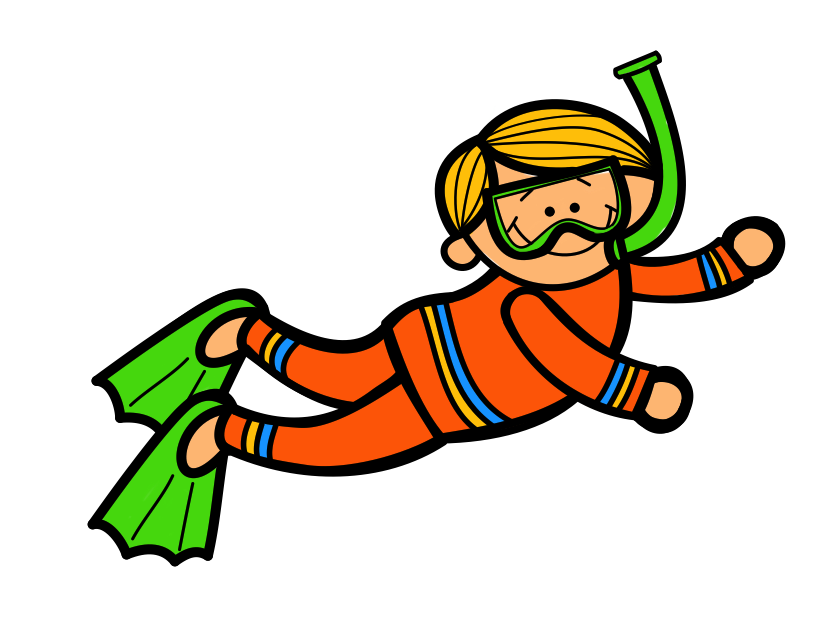 [Speaker Notes: BORBA ZA OPSTANAK: strah da smo prekinuli nešto, znamo da je potrebno koristiti tehnologiju, ali ne znam kako ...MAJSTORSTVO: mi smo uspješno trenirani,  testirali smo nove ideje u razredu, sigurni i samouvjereni smo
UTICAJ: kada to ima smisla koristim tehnologiju učnikovito in samouvjereno koristim tehnologiju, kao i moji studenti,.INOVACIJEA digitalno pismen, učinkovito povezujem digitalnu pedagogiju sa materijo (TPACK) koju podučavam, dijelim svoje znanje s kolegama, inoviram…

Smatramo da bi trebalo u projektu pripremiti detaljnije stručno usavršavanje usmjereno na unapređivanje artikulacije ciljeva i planiranja aktivnosti kojima se te ciljeve želi ostvariti te istovremeno učitelje poticati na transformaciju nastave, a ne puku zamjenu tradicionalnih aktivnosti tehnologijom. U usporedbi smo ustanovili da je veći broj učitelja planirao primjere koji su proizlazili iz primjera dobre uporabe koje su upoznali na prethodnim stručnim usavršavanjima. Njihova javna objava može dakle imati značajan doprinos preobrazbi nastave, ali je potrebno učitelje poticati da primjere nadograde i prilagode vlastitim učenicima i situacijama učenja te ih osnažiti i potaknuti na samostalno istraživanje, isprobavanje te dijeljenje vlastitih iskustava.]
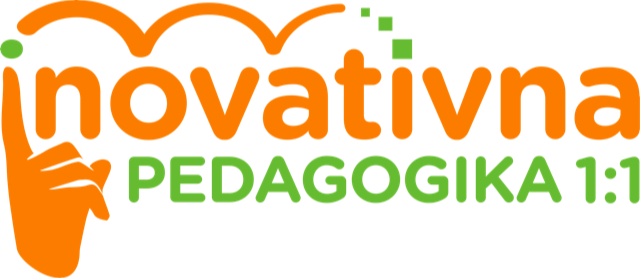 Vir: delovno gradivo predloga evropskega okvirja digitalnih kompetenc za učitelje (DigCompEdu)
[Speaker Notes: I kritički razmiošljam o svojih digitalnih kompetencijah, koji mi trebaju kao učitelju]
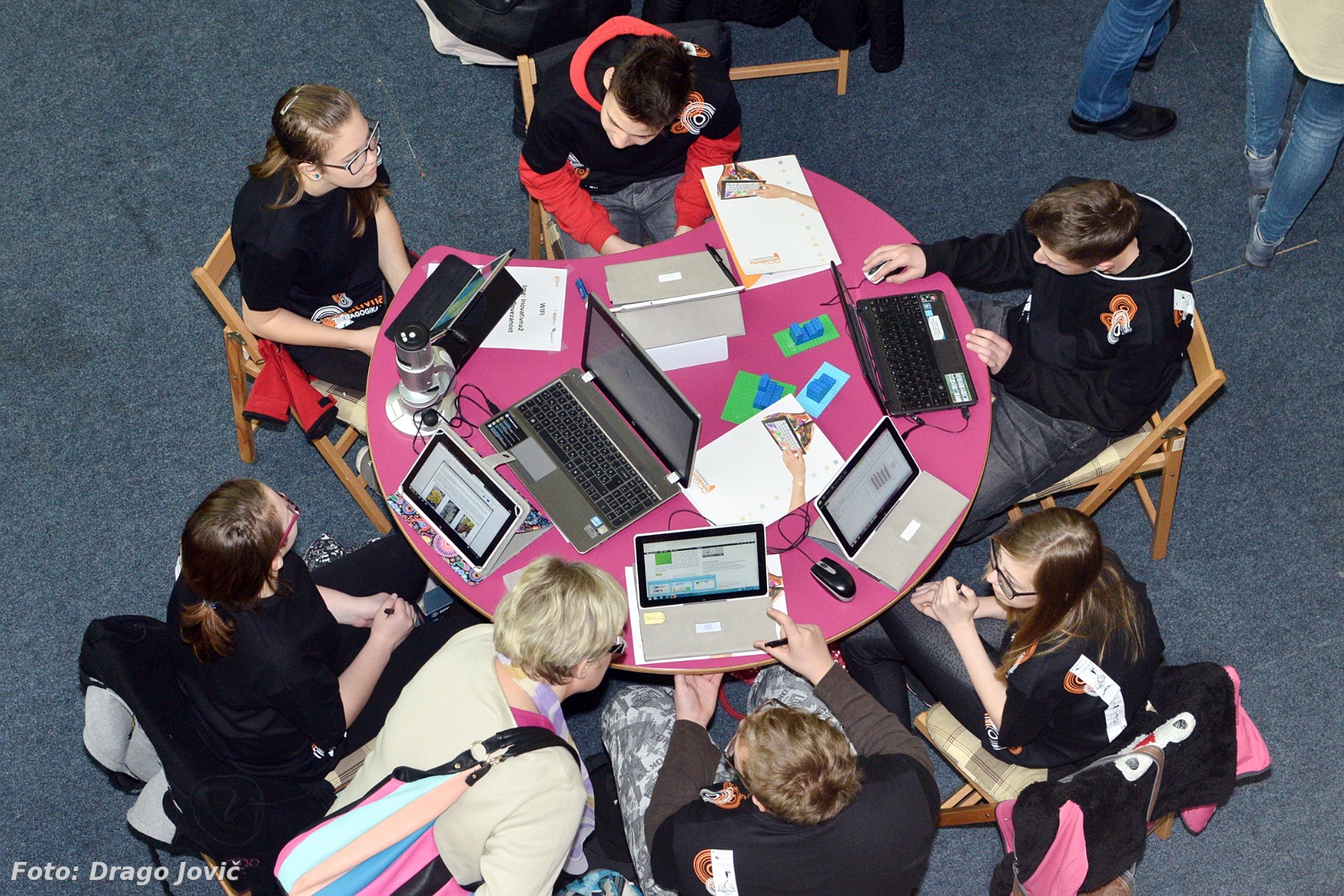 HVALA!
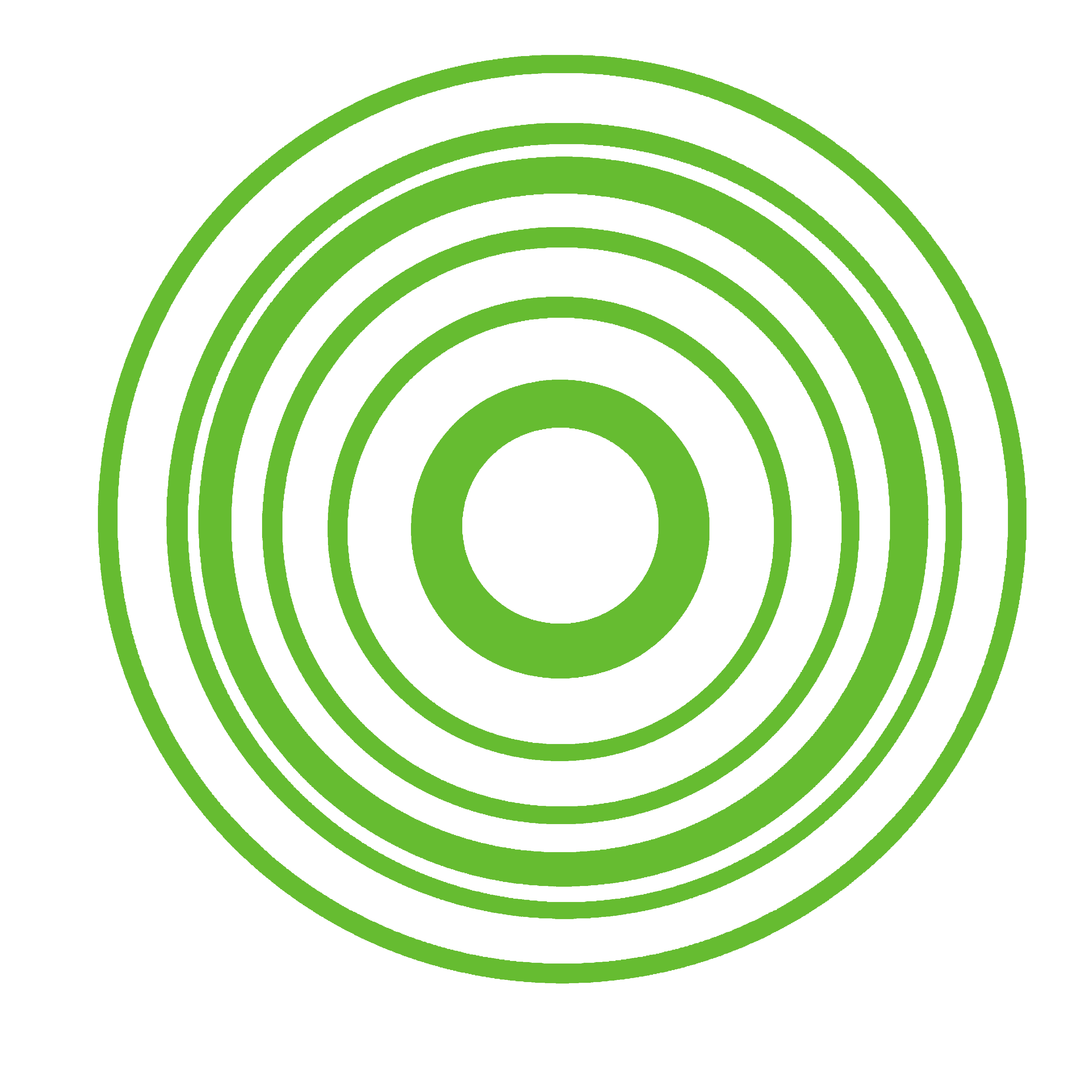 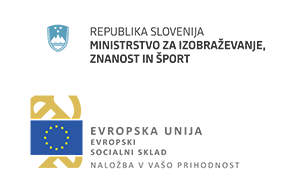 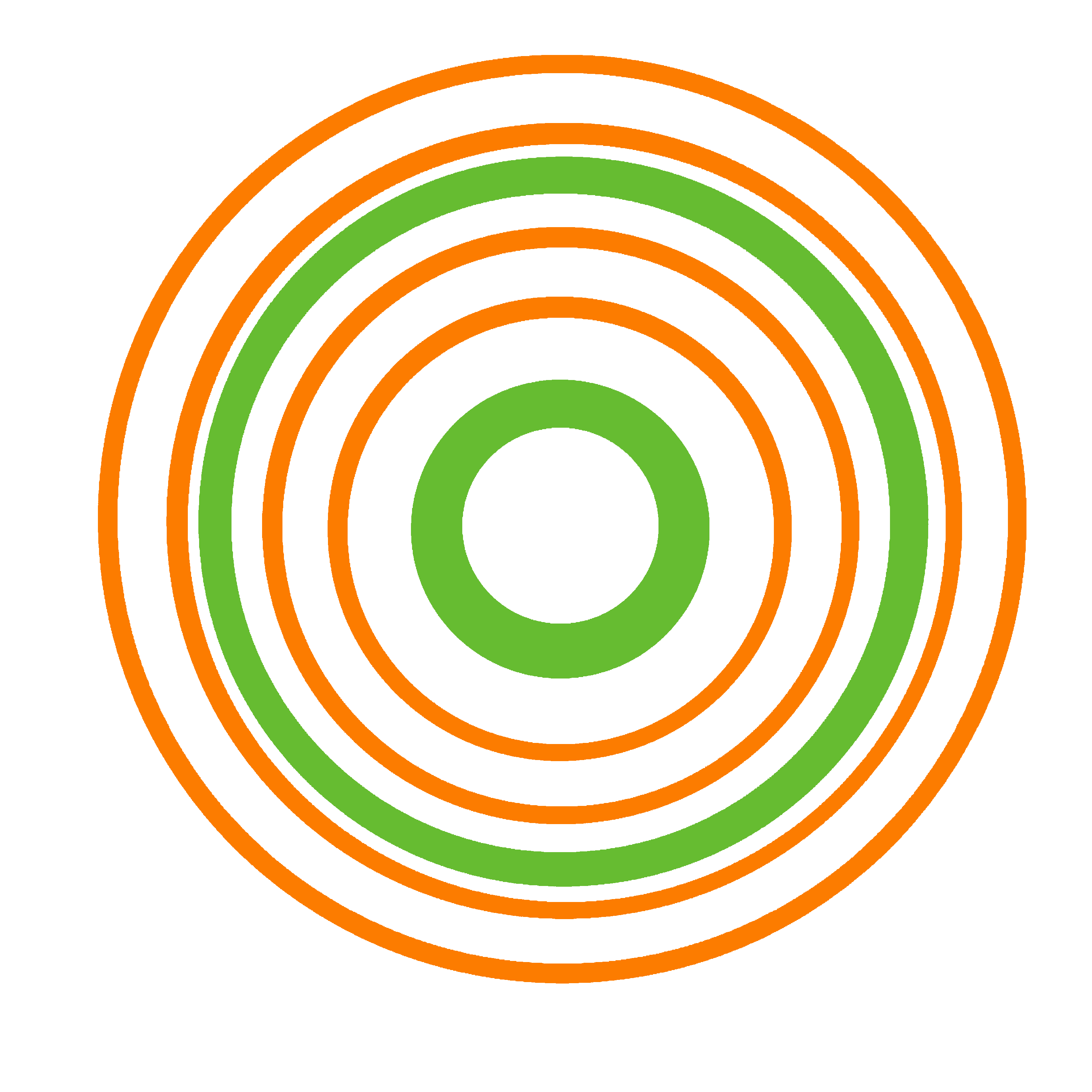 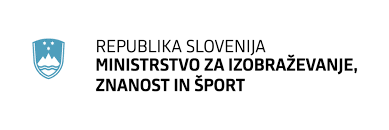 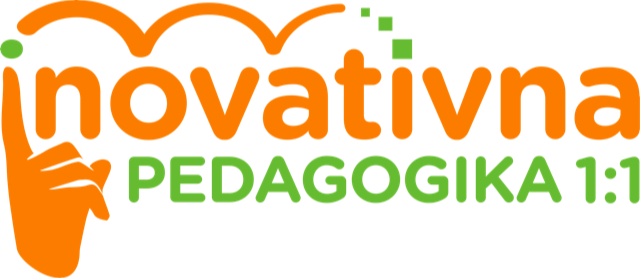 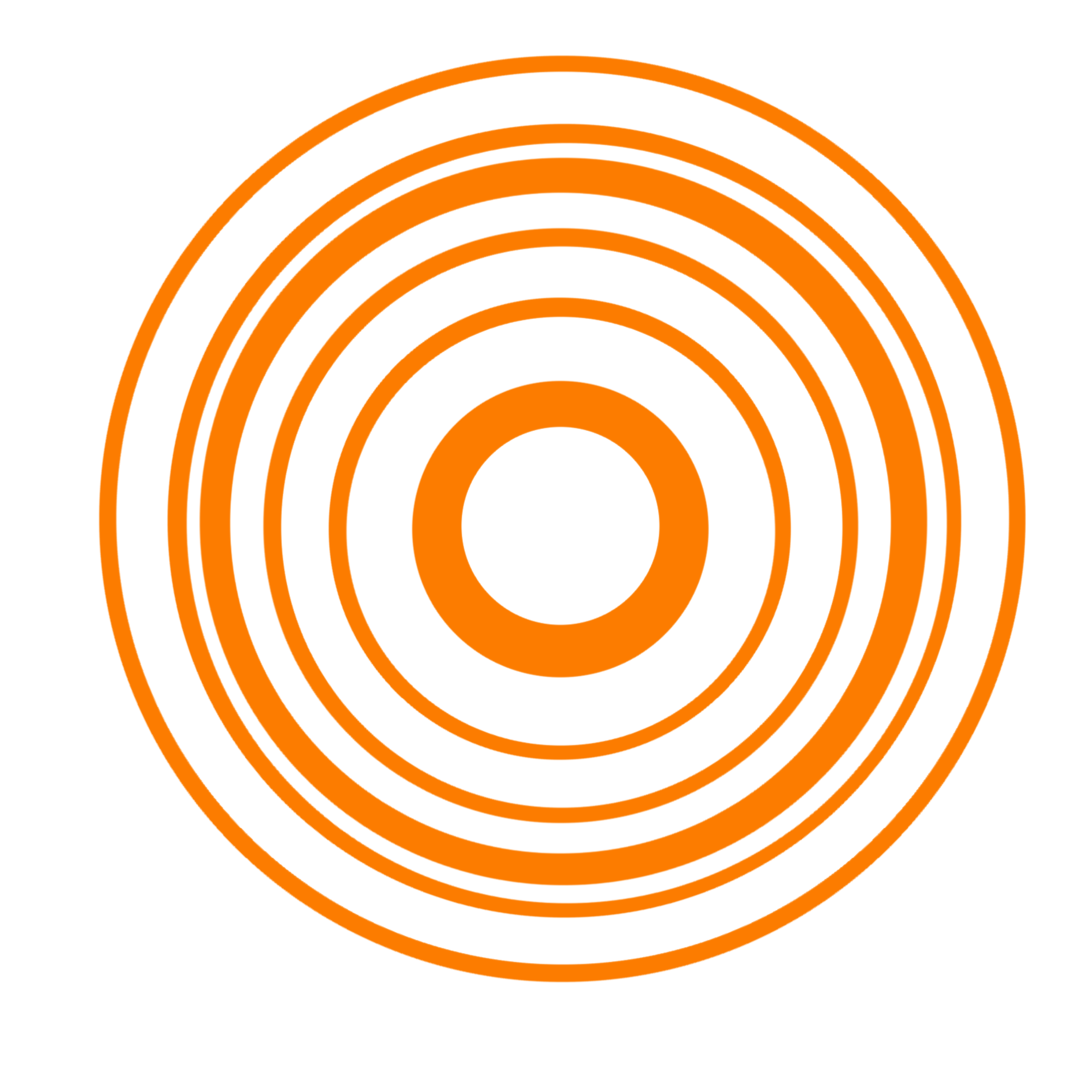